Week-5
Antibiotics- Inhibitors of protein synthesis
Inhibitors of protein synthesis
Aminoglycosides
Treatment of infections caused by 
aerobic gram-negative 
not active against anaerobic organisms 
can be effective against some gram-positive organisms (Staphylococcus aureus) some mycobacteria, some mycoplasma strains, and some spirochetes.

Produced by Streptomyces spp. Microsmonospora spp. 
Bactericidal (dose dependent)
Inhibitors of protein synthesis
Aminoglycosides
Neomycin
Kanamycin
Tobramycin
Amikacin
Gentamicin
Spectinomicin
Sisomicin
Streptomicin
Inhibitors of protein synthesis
Aminoglycosides
Narrow-spectrum
Streptomycin and dihydrostreptomycin- aerobic, gram-negative bacteria.
Expanded-spectrum 
Neomycin, framycetin (neomycin B), paromomycin (aminosidine), and kanamycin -many gram-negative aerobic bacteria, synergistic activity toward selected gram-positive organisms. 
Gentamicin, tobramycin, amikacin (synthesized from kanamycin), sisomicin, and netilmicin are aminoglycosides with extended spectra that include Pseudomonas aeruginosa.
Miscellaneous 
apramycin 
spectinomycin
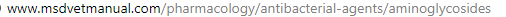 Inhibitors of protein synthesis
Aminoglycosides-MAO
Inhibition of protein synthesis. 
Inside the bacterial cell- bind to the 30s ribosomal sub-unit (tRNA acceptor (A) site of the small ribosomal subunit)- cause a misreading of the genetic code-inhibits the translation process, causing mis-reading/hindering of the translation step- leads to the interruption of normal bacterial protein synthesis.
Inhibitors of protein synthesis
Nephrotoxic and ototoxic 
rarely, neuromuscular blockade. 
Limited to be used for severe infections. 
Restricted to topical or oral use for the treatment of infections caused by Enterobacteriaceae. 
The less toxic aminoglycosides -parenteral treatment of severe sepsis - Gram-negative aerobes.
Inhibitors of protein synthesis
Ototoxicity- hair cell loss and, consequently, hearing loss (ototoxicity), vestibular toxicity and loss of balance. ROS increase significantly in inner ear tissues following aminoglycoside administration
Streptomycin, dihydrostreptomycin (Balance)
Kanamicin, paromomicin (Hearing)
Tobramicin (both balance and hearing)
The ototoxic potential is greatest for gentamicin, sisomicin, and neomycin, and least for netilmicin
Kidneys- acute tubuler necrosis (neomicin has greater nephrotoxic potential)
Inhibitors of protein synthesis
May be additive to or synergistic with that of β-lactams against both gram-negative and gram-positive infections. 
The cost of many aminoglycosides is low compared to other agents
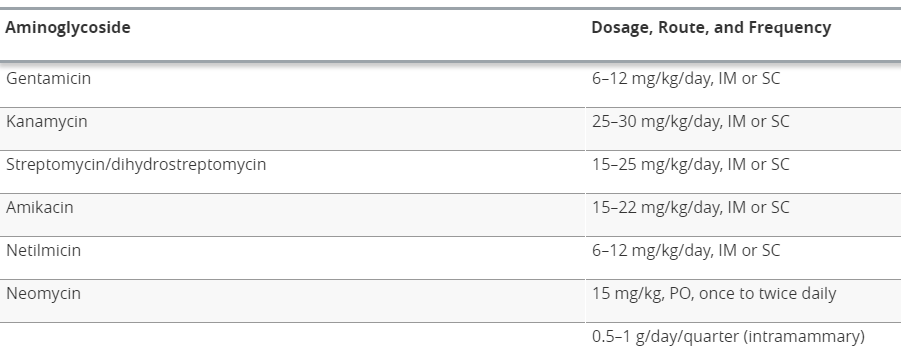 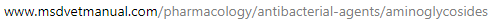 Inhibitors of protein synthesis
Macrolide antibiotics
Contain a large macrocyclic lactone ring to which one or more deoxysugar may be attached. 
Inhibit bacterial protein biosynthesis by binding reversibly to the subunit 50S of the bacterial ribosome and preventing translocation of peptidyl-tRNA.
Inhibitors of protein synthesis
Source
Saccharopolyspora erythaea (Erythromycin) 
Streptomyces fradiae (Tylosin) 
Semisynthetic (Tilmicosin, Tulathromycin)

Generally bacteriostatic, but may be bactericidal at high concentrations or against low numbers of a highly susceptible bacterial organism
Inhibitors of protein synthesis
According to carbon number of lactone ring
12 membered ring macrolide- none used clinically
13 membered ring macrolide
14 membered ring macrolide-erythromycin, oleandomycin,troleandomycin
15 membered ring macrolide
16 membered ring macrolide- spiramycin, josamycin, tylosin, tilmicosin
Special group
Azalide- azithromycin, gamithromycin (15 membered)
Triamilide- tukathromycin (comibation of 13 and 15)
Ketolide- telithromycin (14 membered with 3 ketone group)
Inhibitors of protein synthesis
Narrow spectrum
Much more effective against gram-positive than gram-negative bacteria. They are also active against mycoplasmas and some rickettsiae.
Inhibitors of protein synthesis
Indications
Broad spectrum for wounds, abscesses and osteomyelitis caused by staphylococcus aureus in dogs and cats; 
protozoal infection including toxoplasmosis
Erythromycin – drug of choice against Campylobacter jejuni. 
Can be an alternative to penicillin in penicillin-allergic animals and second choice for anaerobic infections. 
Tylosin and spiramycin – used against Mycoplasma infections
Tilmicosin – against Mannheimia, Actinobaciullus, Pasteurella, Mycoplasma;
Inhibitors of protein synthesis
Side Effects: Gastroenteritis (emesis, diarrhea +/- blood), pain at IM injection site 
Parenteral use of tylosin in horses – fatal (oral administration has no indication for use and might result in enterocolitis for both horse and cattle). 
Tylosin-also not used in laying hen
Tilmicosin - fatal to pigs if given parenterally (also not recommended for goats)

Contraindications: Hypersensitivity; Do not give with cisapride
Inhibitors of protein synthesis
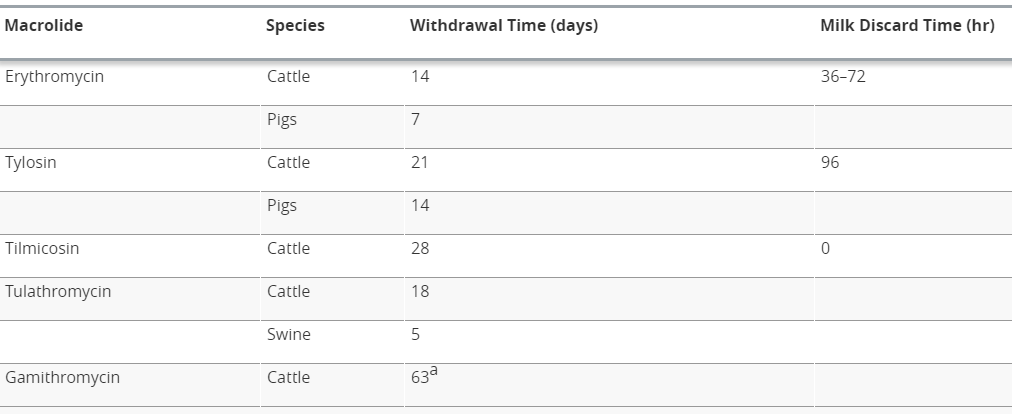 Inhibitors of protein synthesis
Tetracycline
Reversibly binds to receptors - 30S ribosomal subunit - preventing attachment of aminoacyl-tRNA to the RNA-ribosome complex. 
This prevents the addition of amino acids to the elongating peptide chain, preventing synthesis of proteins. 
Bacteriostatic
crystalline, yellowish, amphoteric substances that, in aqueous solution, form salts with both acids and bases
Tetracycline
Chlortetracycline, oxytetracycline, demethylchlortetracycline, rolitetracycline, limecycline, clomocycline, methacycline, doxycycline, minocycline
Tetracycline
Broad-spectrum. 
Exhibits activity against a wide range of Gram-positive, Gram-negative bacteria, atypical organisms such as chlamydiae, mycoplasmas, rickettsiae and protozoan parasites (amebae).
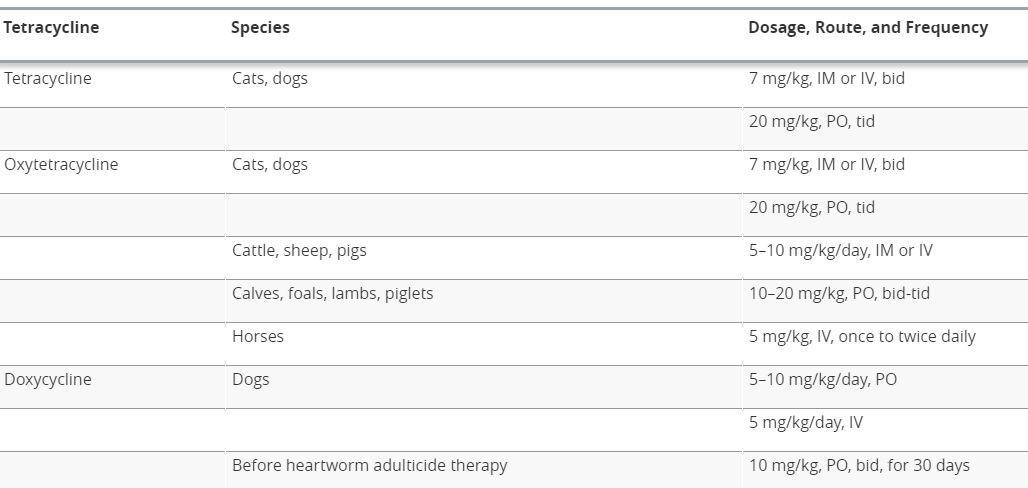 Tetracycline
Borreliosis
brucellosis 
Chlamydiosis
Ehrlichiosis
Leptospirosis
Listeriosis
Rickettsiosis
tulare
anti-inflammatory 
Immunosuppresion
inhibition of lipase and collagenase activity
wound healing
Tetracycline
Kidney damage- nephrotoxic-contraindicated in renal insuff.
Gastrointestinal irritation
Bacterial population alteration in gut flora
«Superinfection» (fungi-Candida, yeasts) Resistant strains (staphylococ, pseudomonas, proteus), mucosal inflammation and anal itching
Staphylococcal enterocolitis
Pseudomembranecaus colitis
Hepatotoxic (beware in pregnancy)
Immunosuppresant
Cont’ in pregnancy (developmental, tooh-bone disorders)
Chelate calcium in teeth and bones- inhibit calcification (eg, - cause yellowish then brownish discoloration
Absorption from the GI tract is decreased- milk and milk products
Rapid IV injection - hypotension and sudden collapse.
Inhibitors of protein synthesis
Phenicols
Chloramphenicol-
Tiamphenicol- dry season/intramammary-intrauterine
Florfenicol

neutral nitrobenzene derivative 
Inhibit microbial protein synthesis - binding to the 50S subunit of the 70S ribosome - impair peptidyl transferase activity
İnhibition of peptide-bond formation - peptides cannot elongate. 
Bacteriostatic (high concentrationsbactericidal).
Inhibitors of protein synthesis
Phenicols
GI, myelosuppression - affinity for mitochondrial ribosomes of rapidly proliferating cells thus bone marrow suppression
Indicated for small animals and horses for anaerobic bacteria, etc. 

Contraindications: FOOD animals (BANNED-cause fatal aplastic anemia in humans); avoid in pregnancy, neonates, hepatic or renal failure (cats), preexisting hematologic disorders, IV use in cardiac patients
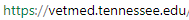 Inhibitors of protein synthesis
Phenicols
Noncompetitive microsomal enzyme inhibitor - pentobarbital, codeine, phenobarbital, phenytoin, NSAIDs, and coumarins.
Inhibitors of protein synthesis
Lincosamide
Bind to the 50S ribosomal subunit and inhibit peptidyl transferases. 
derivatives of an amino acid and a sulfur-containing octose
Lincomycin, Clindamycin and Pirlimycin 
 limited spectrum against aerobic pathogens but a fairly broad spectrum against anaerobes. 
bactericidal or bacteriostatic-drug concentration, bacterial species and concentration of bacteria.
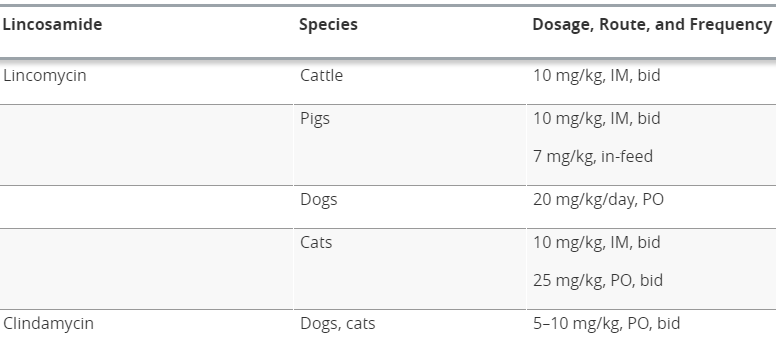 Inhibitors of protein synthesis
Horse-should not be used-fatal enterocolitis
Swine- lincomycin - prevention and treatment of dysentery and sometimes in mycoplasma infections. 
Cattle- pilrimycin-intramammary infusion- mastitis 
Dogs and cats- Gram-positive cocci and anaerobes 
Poultry-mycoplasmosis (usually in combination with spectinomycin) and necrotic enteritis.